ROSETTA simulations on SPIS for DFMS ion measurements
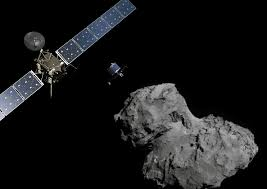 G. Tcherniatinsky, J.J. Berthelier
LATMOS
Context : ROSETTA mission and ROSINA mass spectrometer
Up to September in 2016, ROSETTA was an orbiter analyzing the coma of comet 67P.
ROSINA DFMS: instrument facing comet core and using magnetic mass spectrometer to separate masses with a resolution 1/3000 on neutrals.
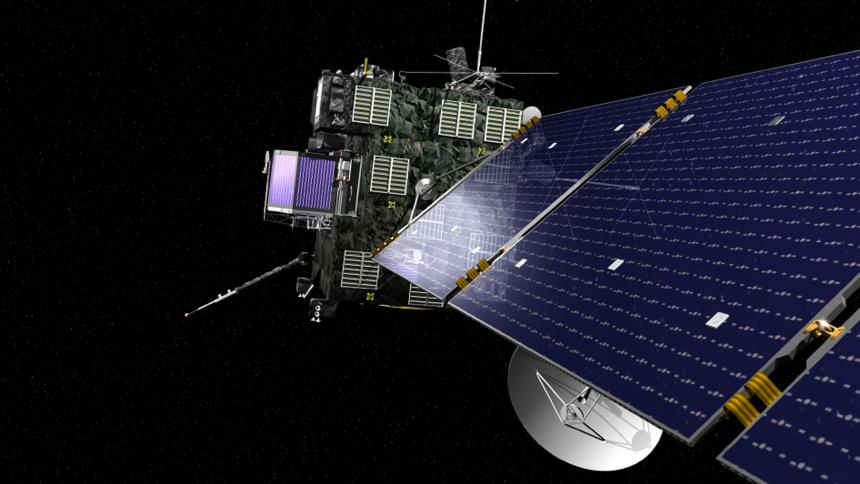 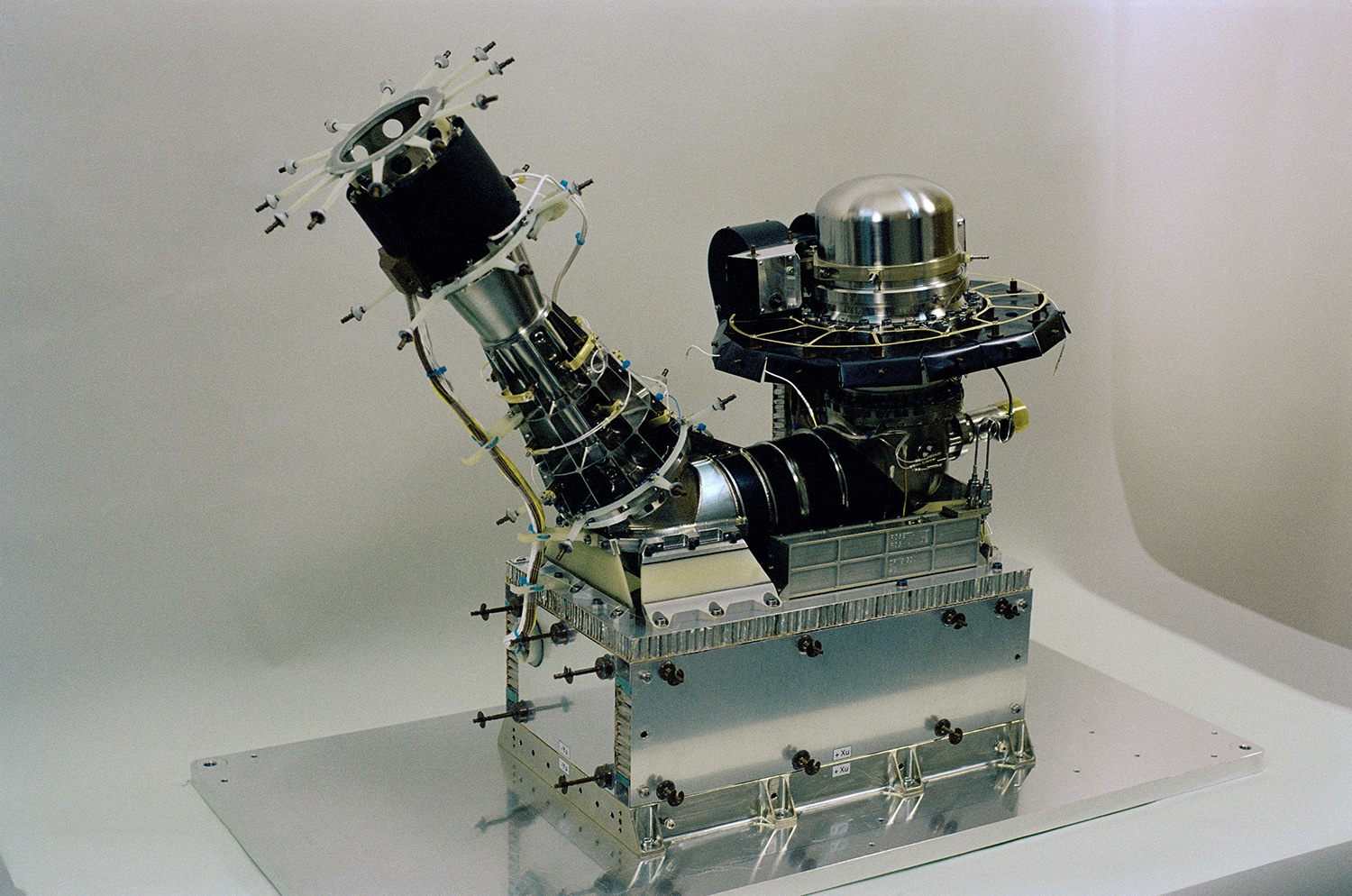 What does ROSINA DFMS really measures in ion mode ?
67P coma : density ~ 1000 part/cm³, electron temp ~ 7 eV → Spacecraft charging ~ -40/0 V
Ion mode : ions entering ROSINA DFMS have already been deflected by plasma sheath.
DFMS is looking straight in a « mirage » : we need to know how the field of view is deflected in ion mode before using its data.
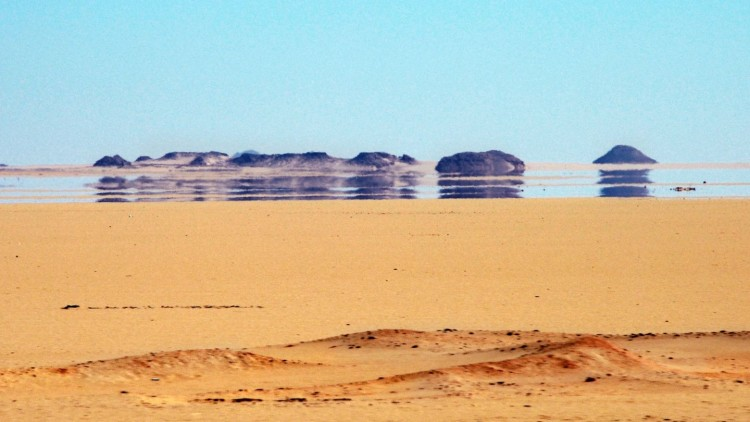 Contents of the study
ROSETTA step-by-step modelization of the sheath using SPIS and study of the influence of each parameter (last presentation in 2017)
Presentation of the results of ROSETTA model.
Study of a sphere and a panel in the same plasma conditions : SPIS in a low ion temperature (0.025 eV).
SPIS issues and questions.
Geometrical model ROSETTA
NUMERICAL MODEL (1)
NUMERICAL MODEL (2)
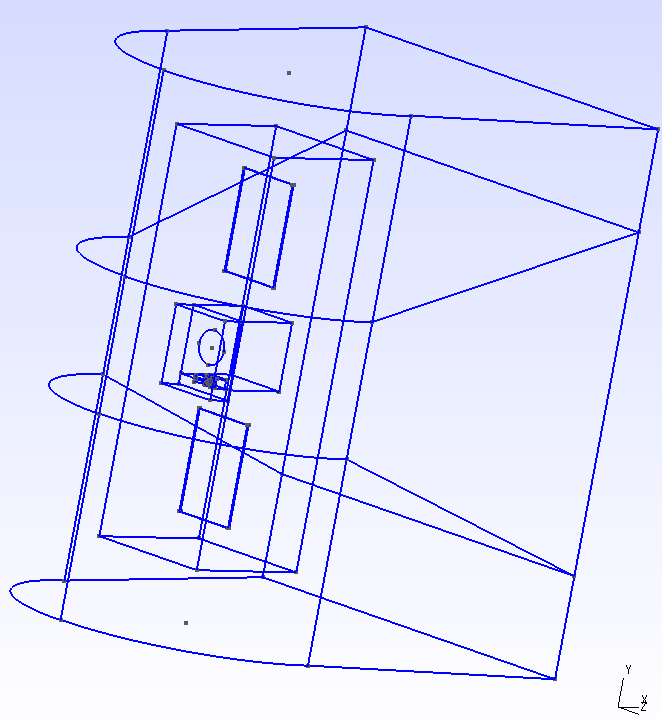 12m
Y
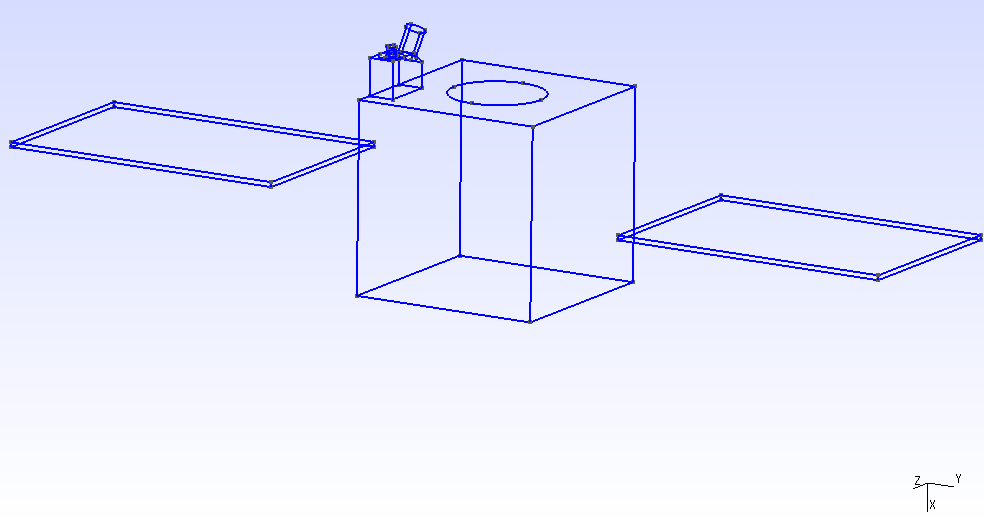 9m
B2
2m
X
2.8m
B1
2m
3m
Y
16m
2m
Z
X
Z
B
R 5m
Geometrical model ROSETTA
NUMERICAL MODEL (3)
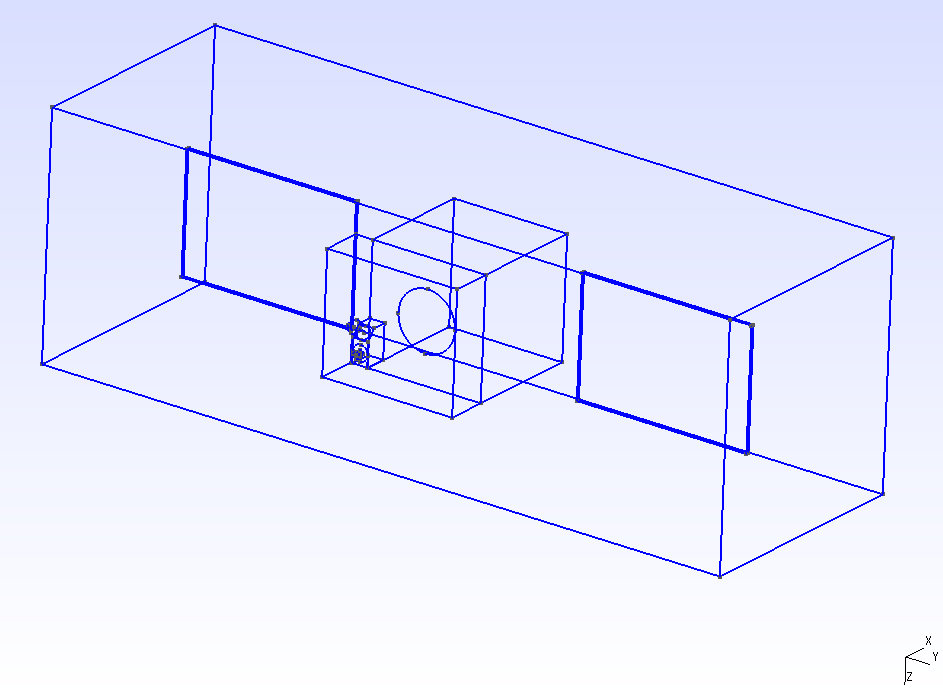 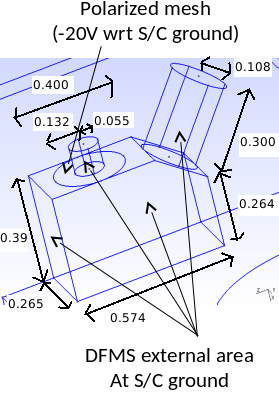 X
4m
2m
B1
B2
Y
2.3m
0.7m
12m
4m
Z
ROSETTA simulation description
Reducted size of solar panels (15 m to 3m). Effect studied on SPIS in last presentation: potential less negative of ~2V.
Verification with PIC models : equilibrium value of potential is almost the same.
Variation of parameters velocity, temperatures, densities, presence of photoelectrons.
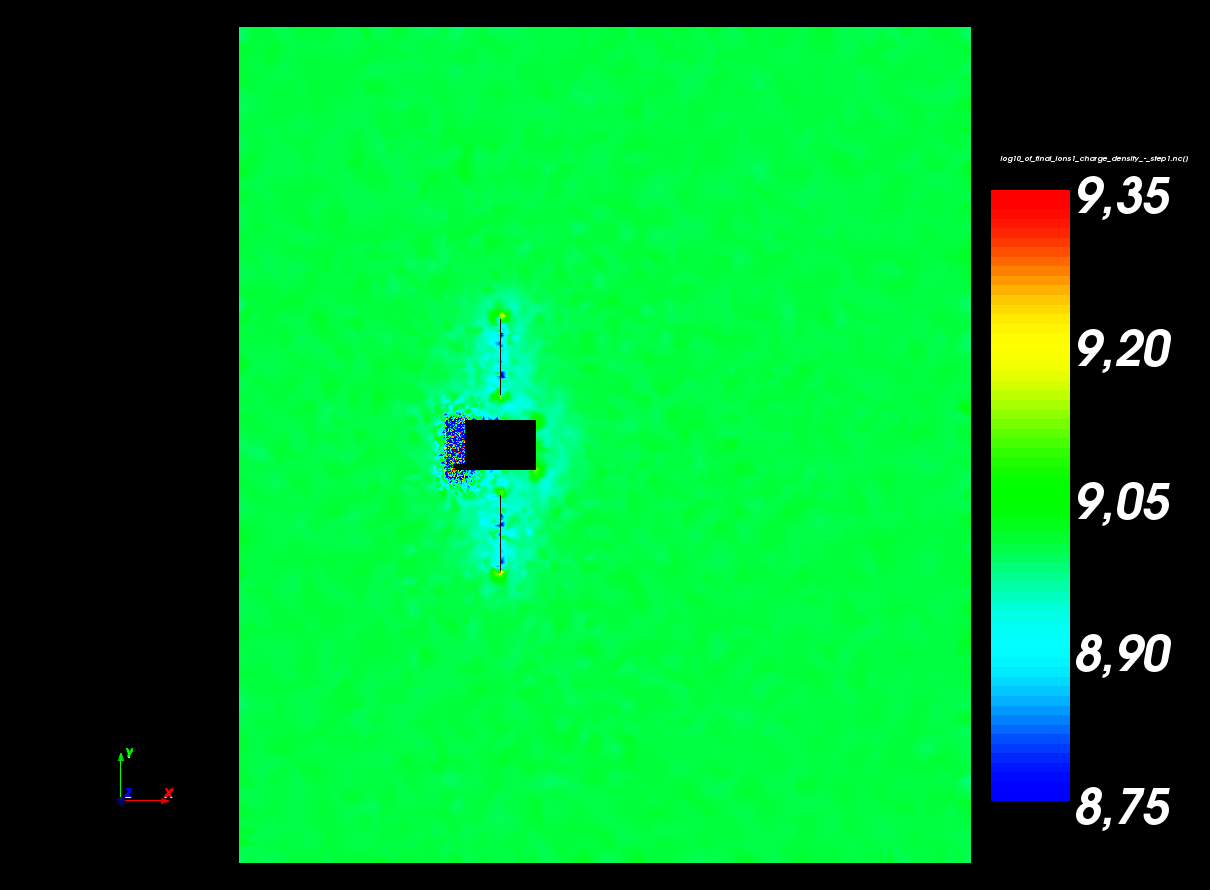 Ion log density map normal Z
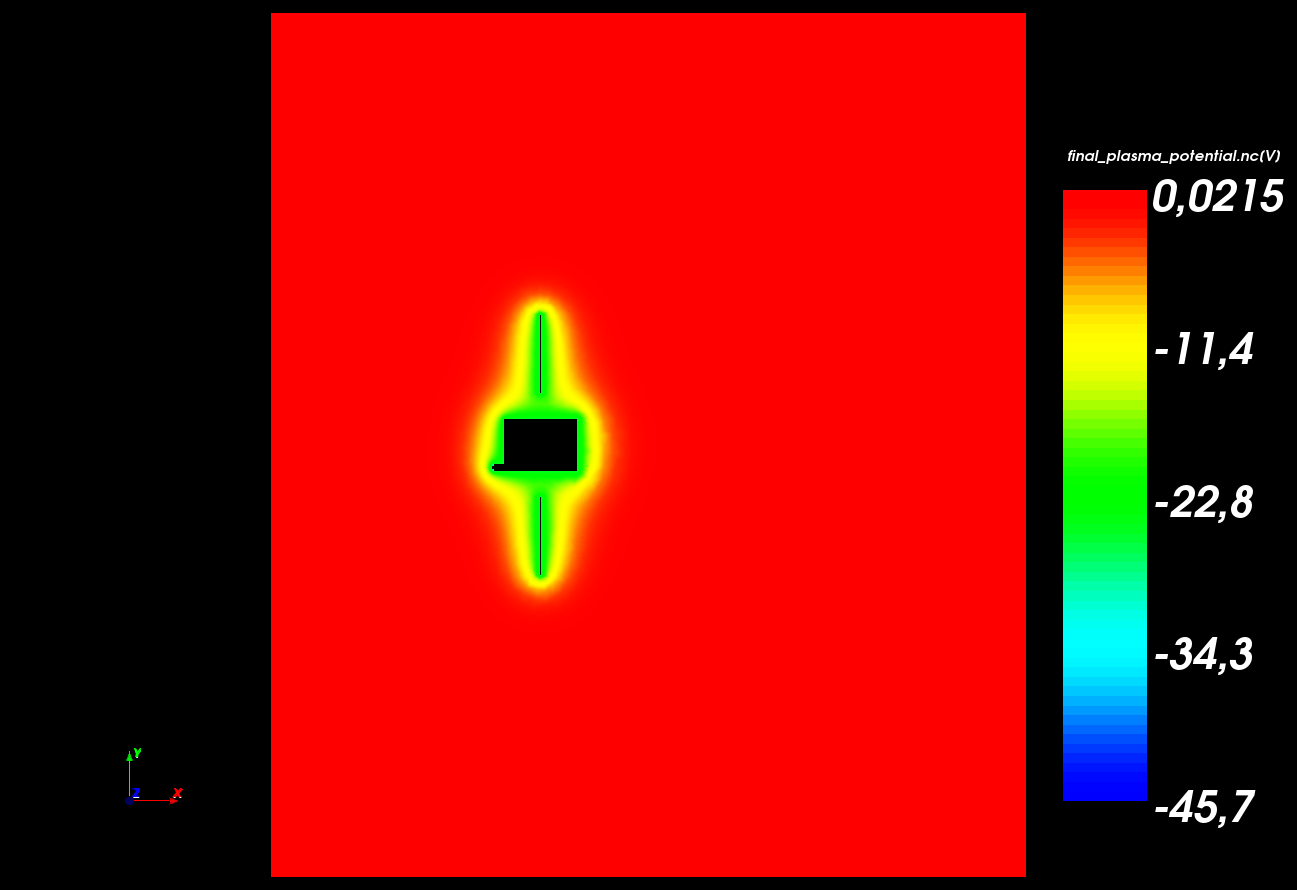 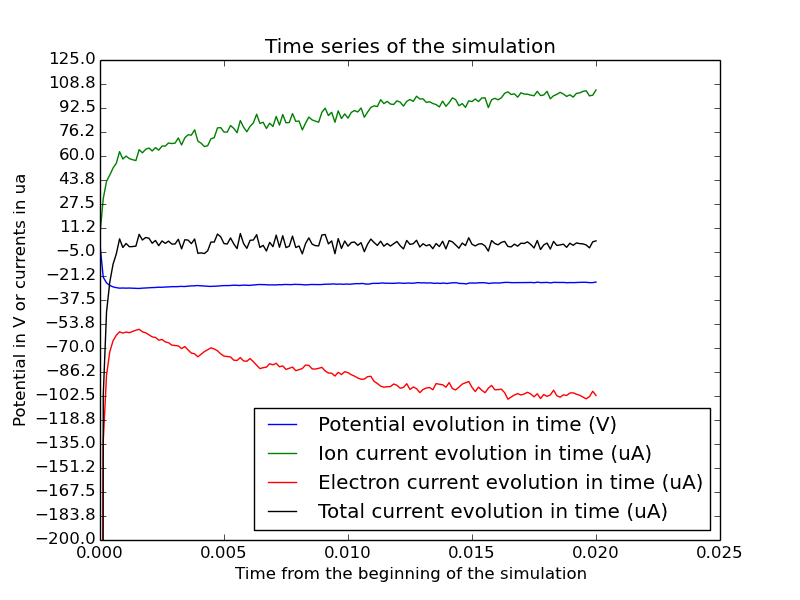 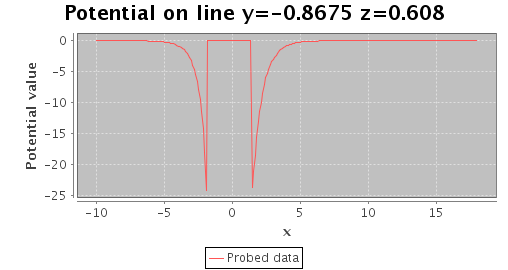 Potential map normal Z
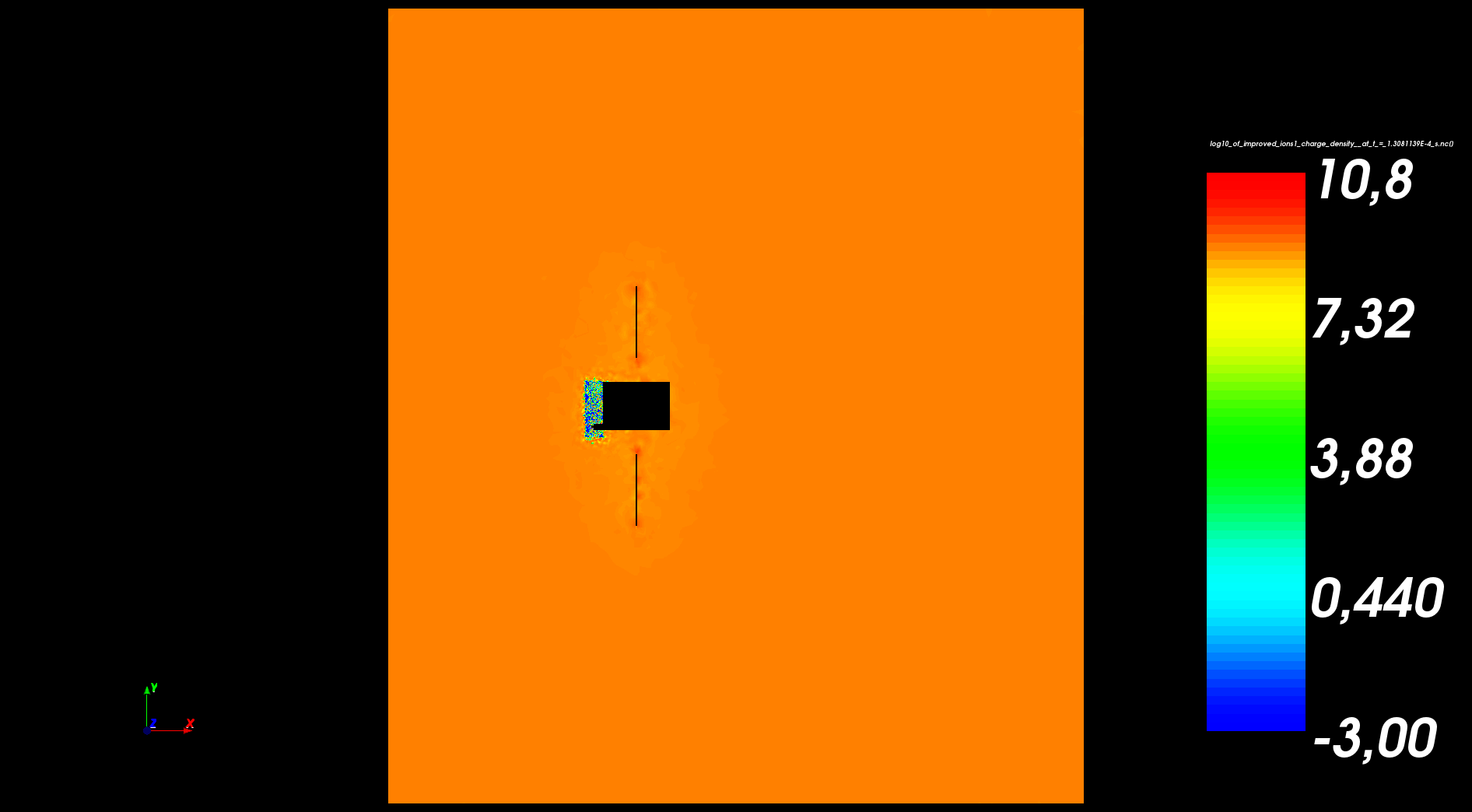 Ion log density map normal Z
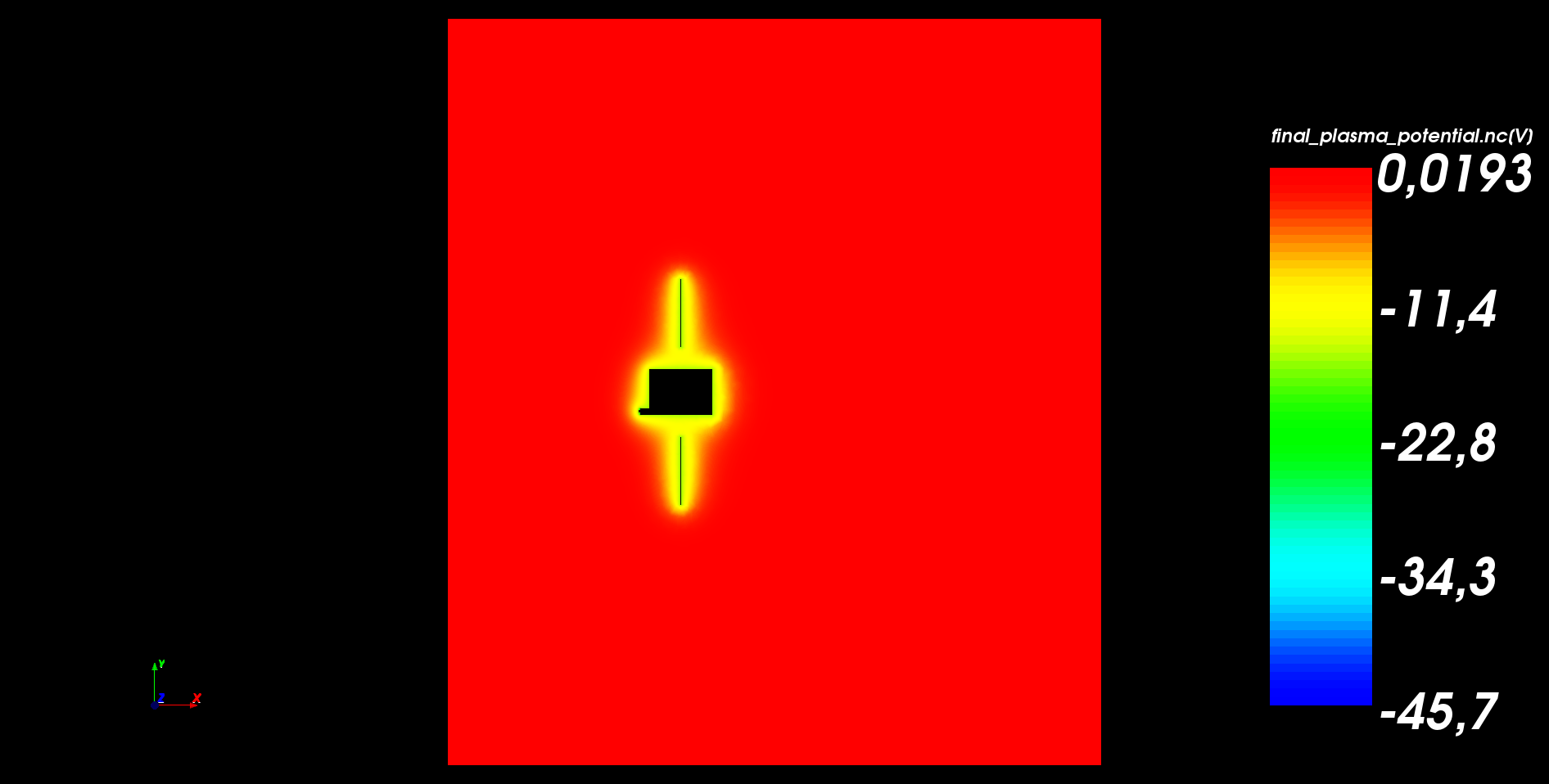 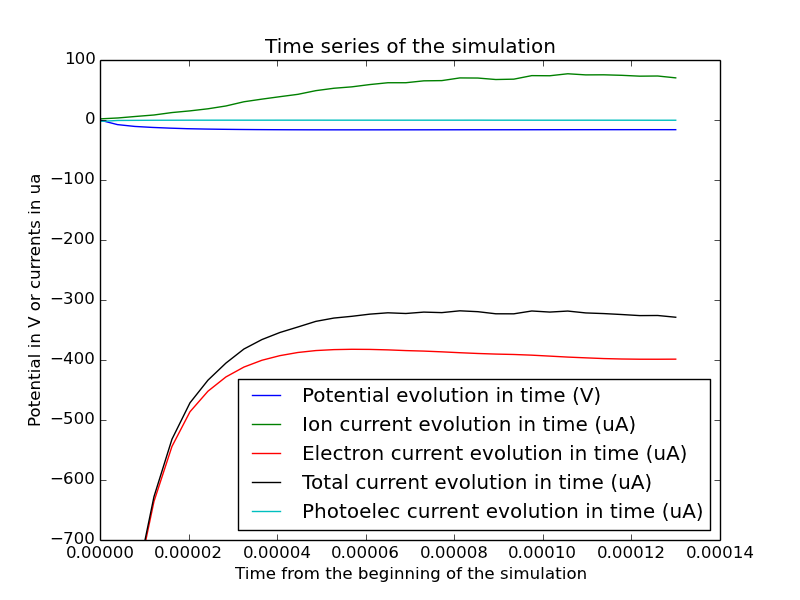 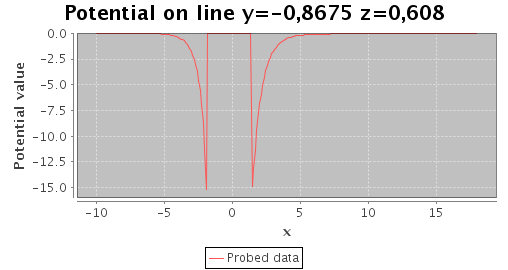 Potential map normal Z
Study of simpler geometries to check our results
We observe that the ion current collected by spacecraft at equilibrium is larger than current entering external boundary. (55 uA against 100 uA)
Very low ion temperature (0.025 eV) in comparison with electron temperature (7 eV)
The results seems reasonable on ROSETTA, but become unreasonable on simpler geometries. Why ?
Geometrical models sphere & panel
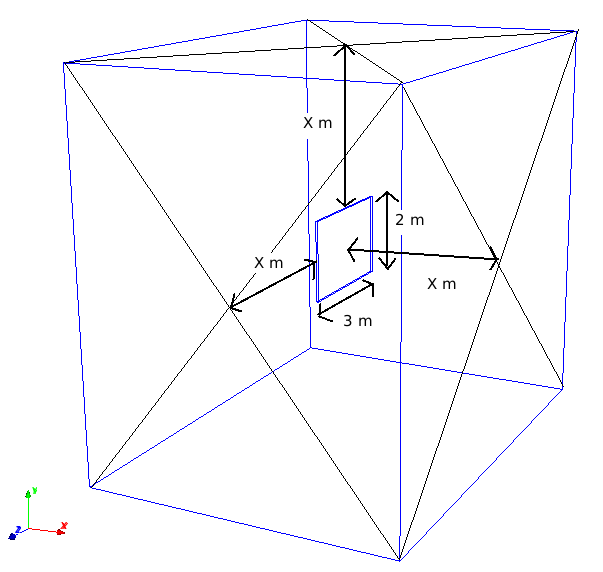 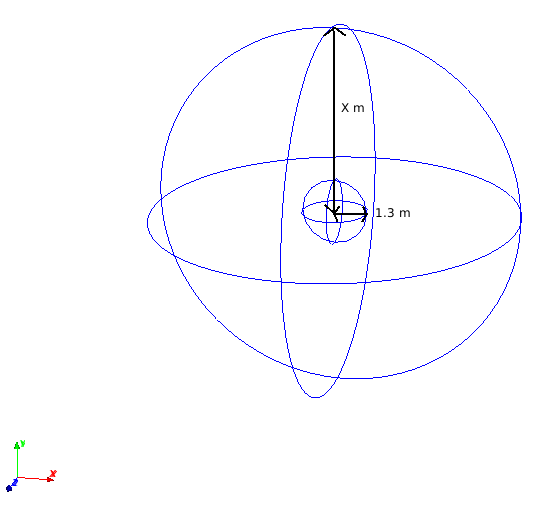 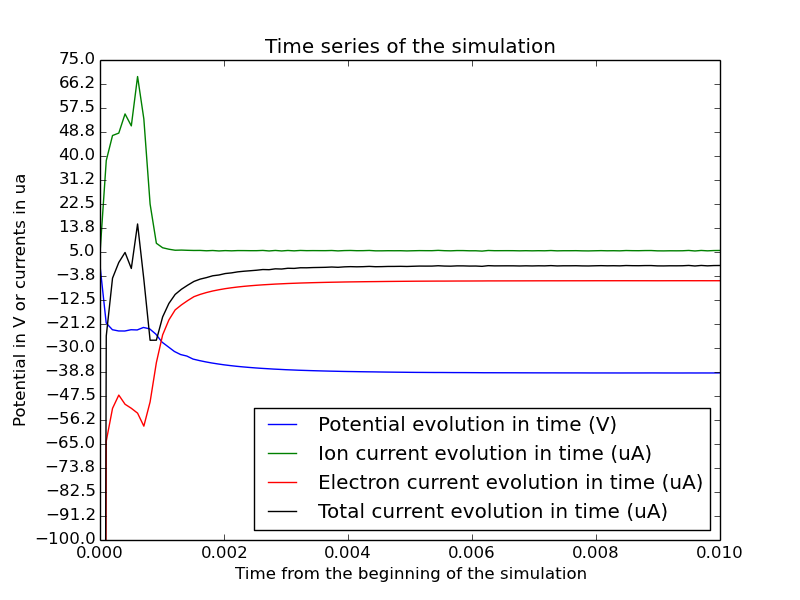 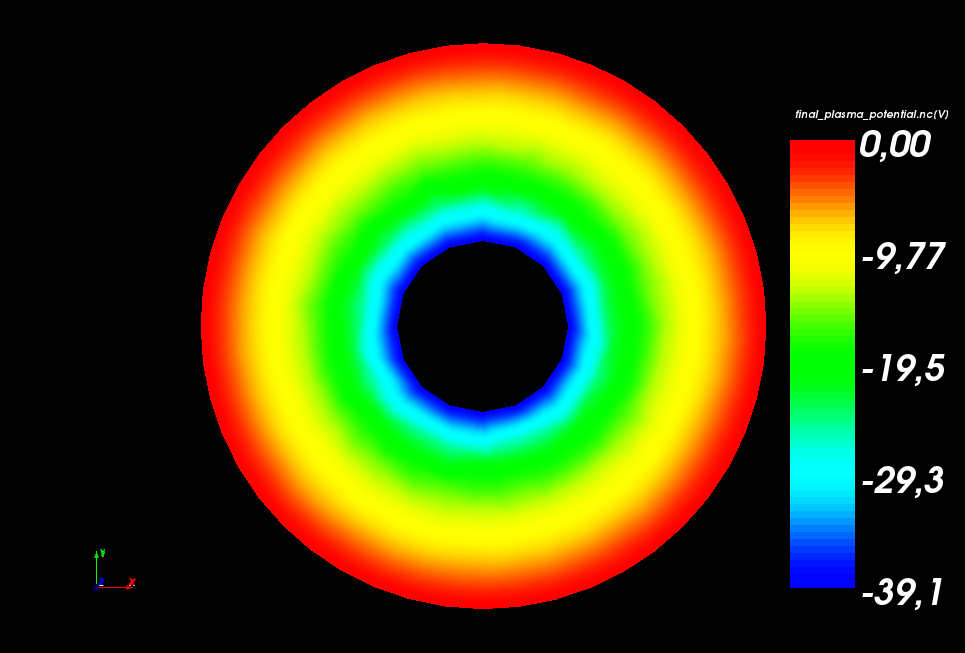 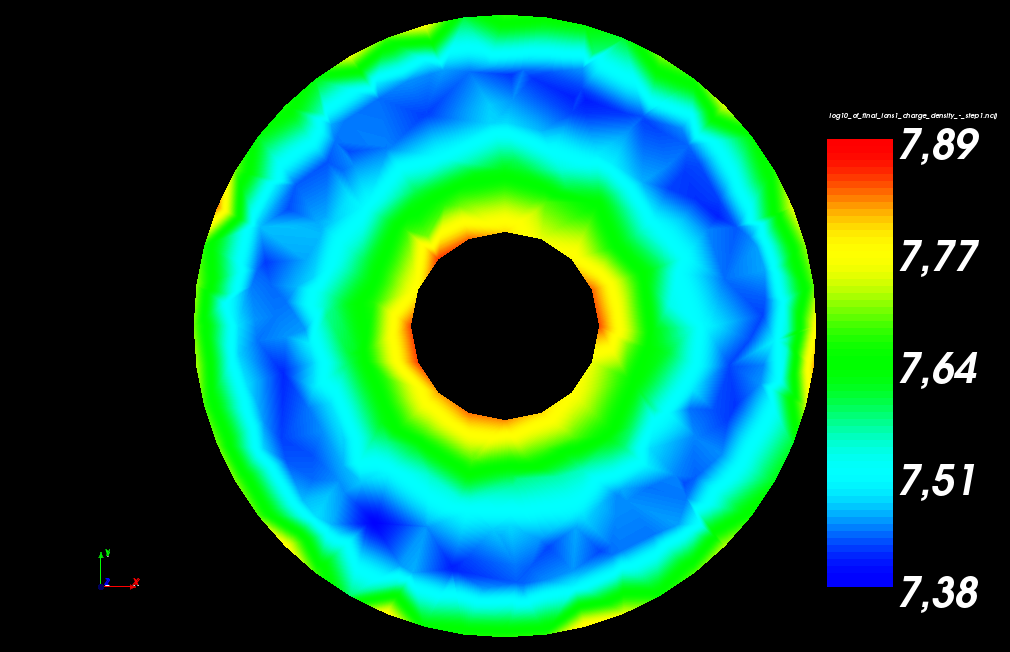 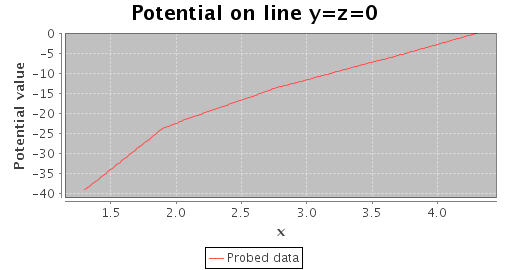 Potential map normal Z
Ion log density map normal Z
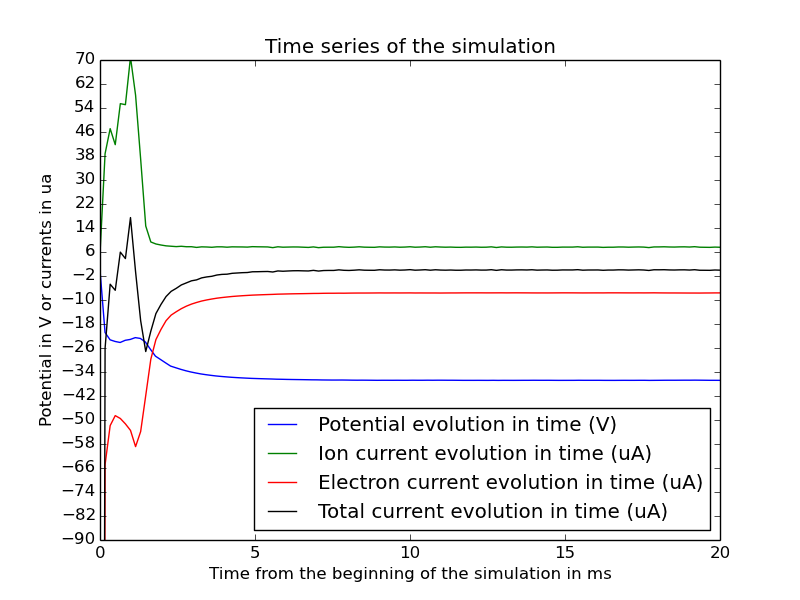 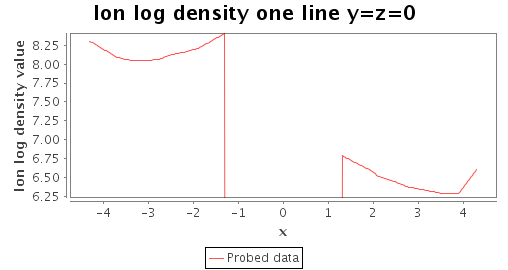 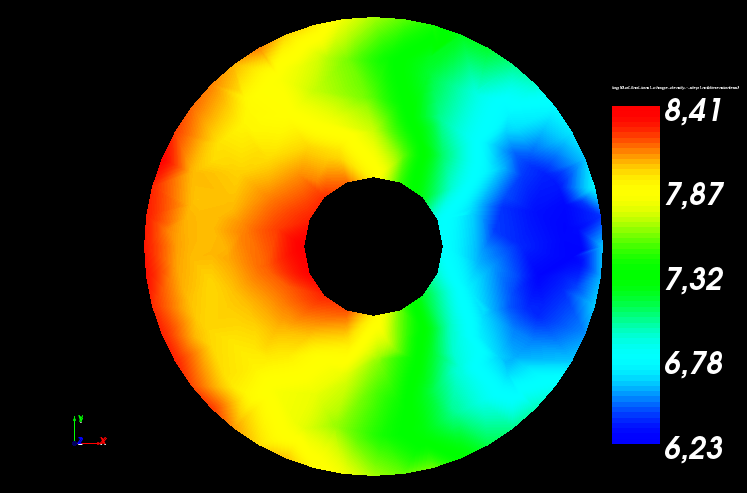 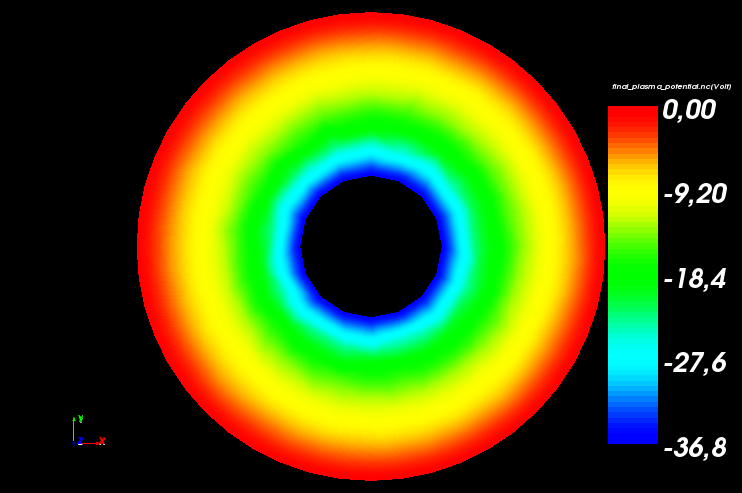 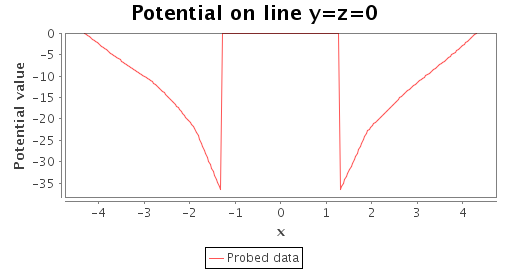 Potential map normal Z
Ion log density map normal Z
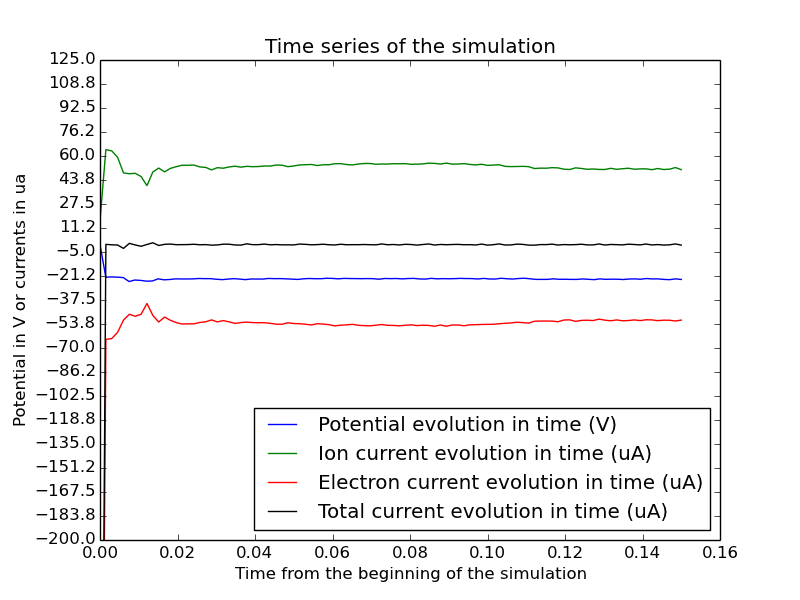 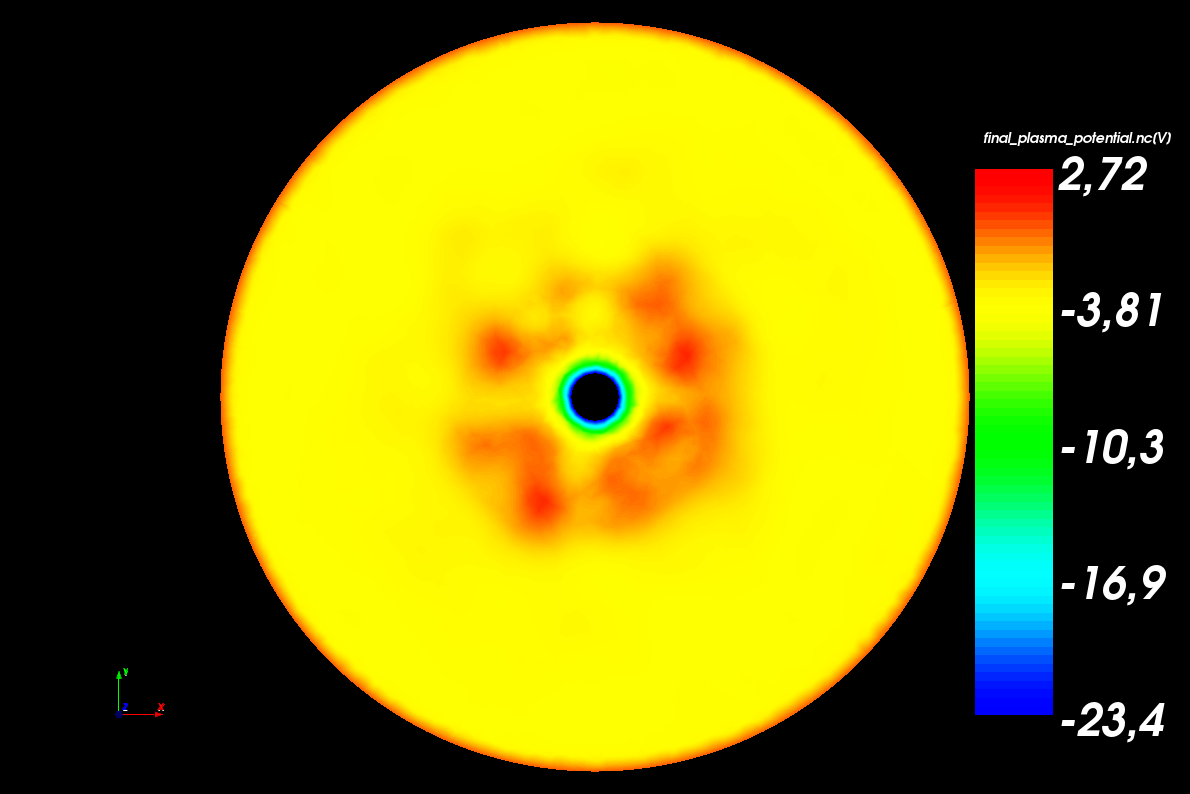 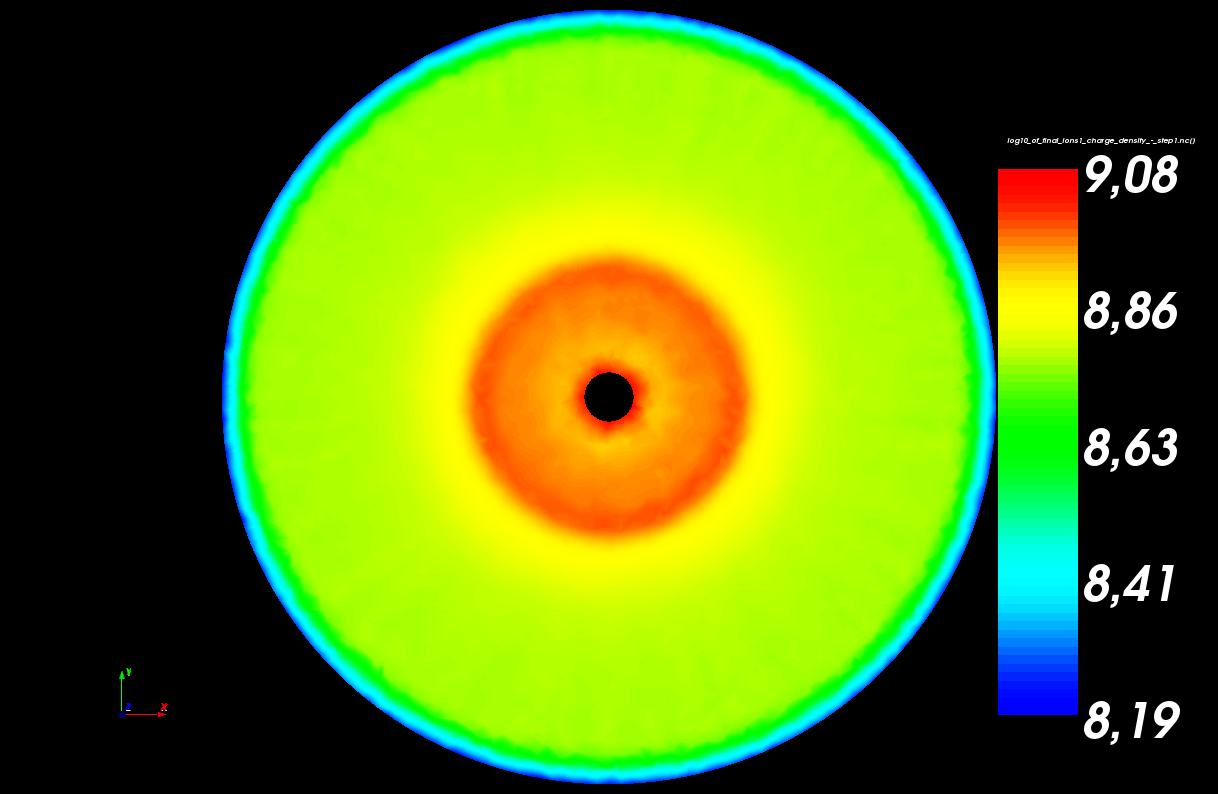 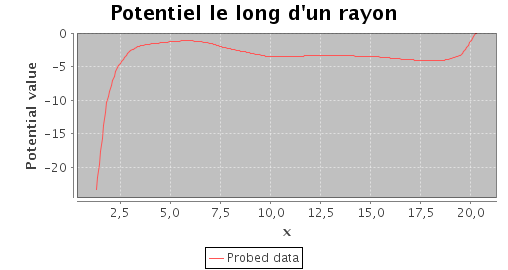 Potential map normal Z
Ion log density map normal Z
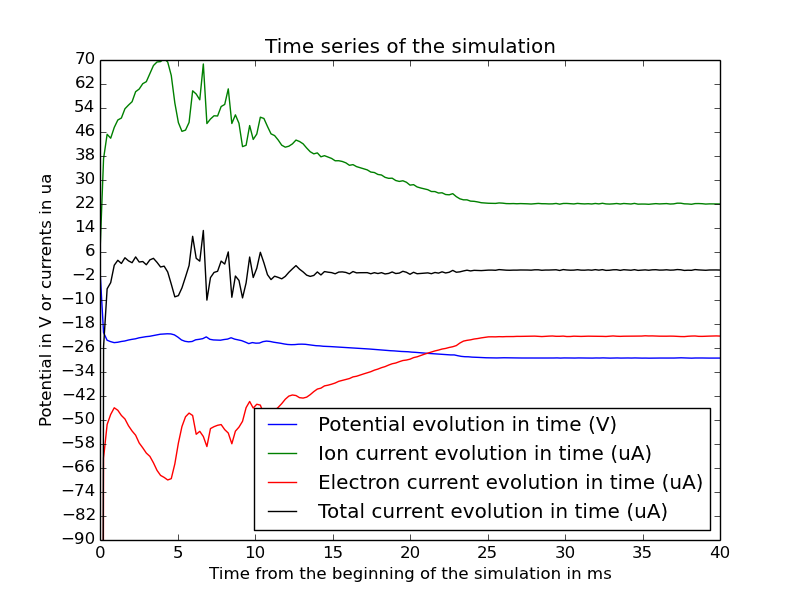 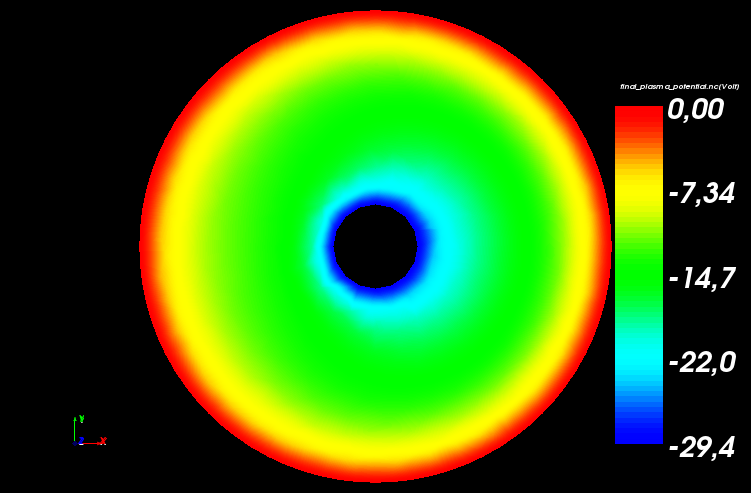 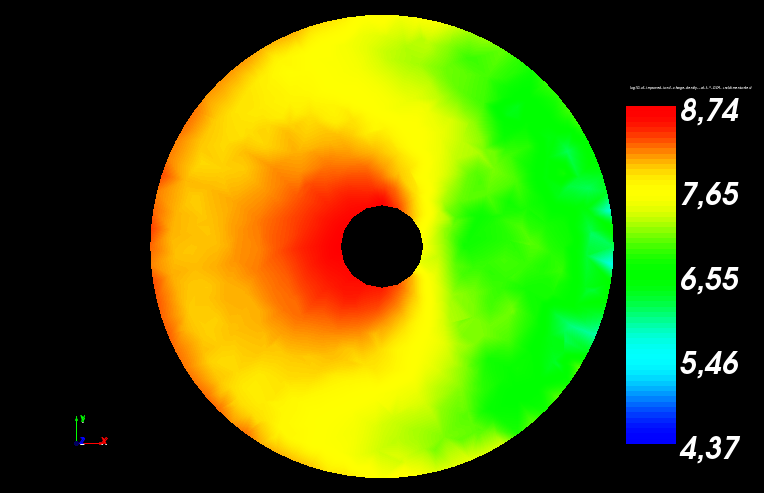 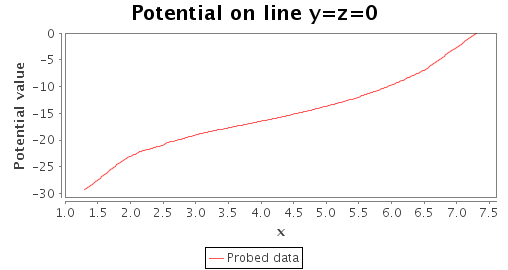 Potential map normal Z
Ion log density map normal Z
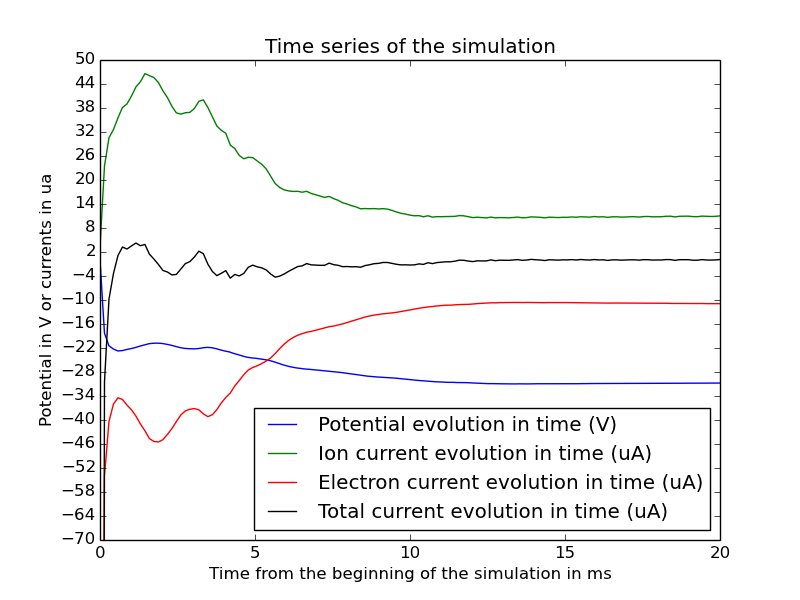 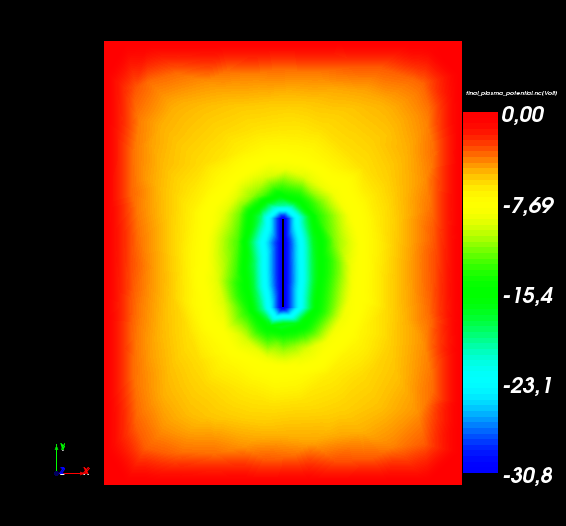 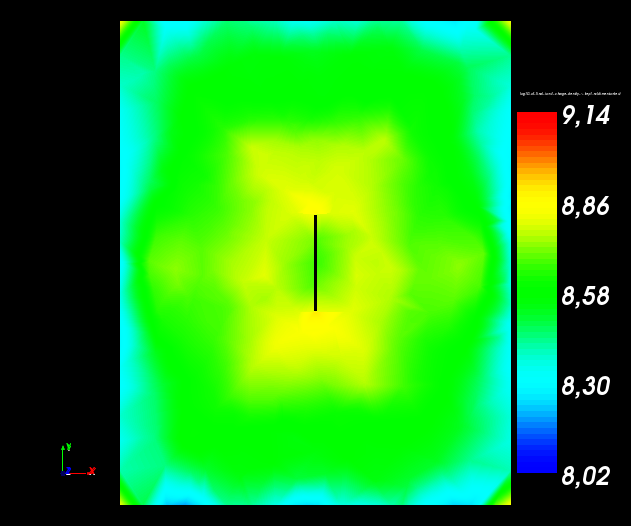 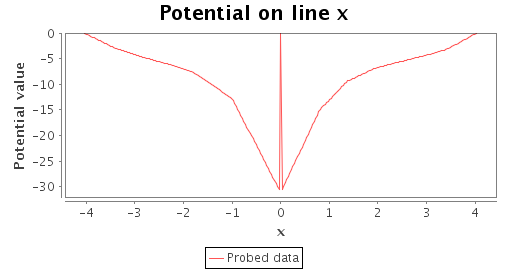 Ion log density map normal Z
Potential map normal Z
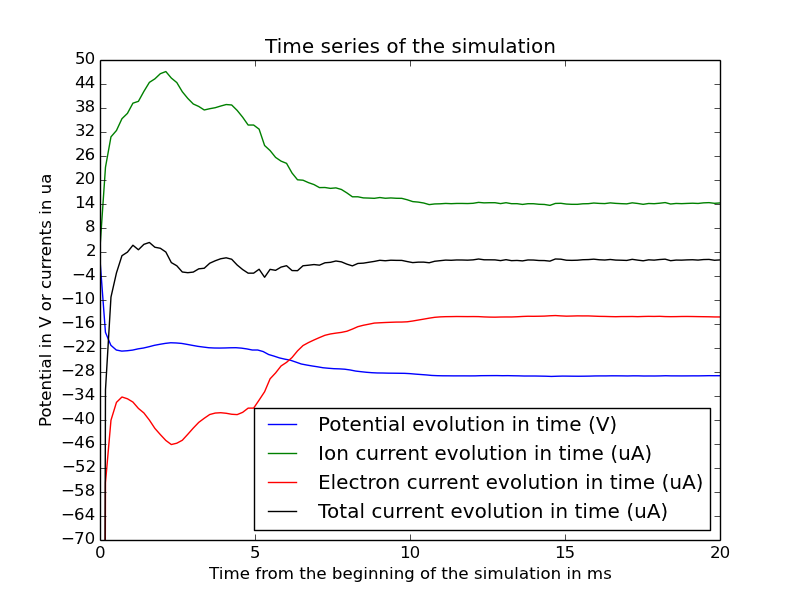 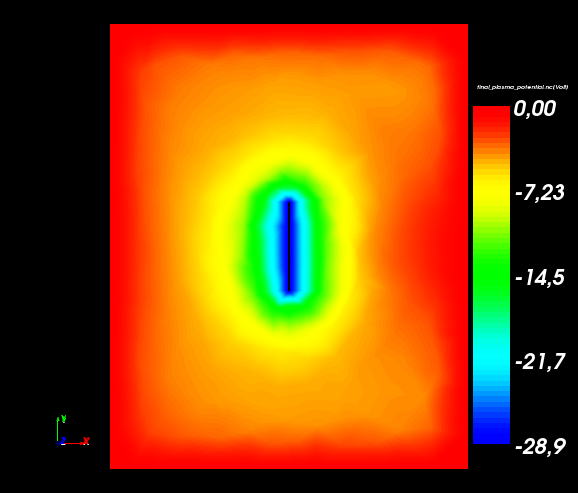 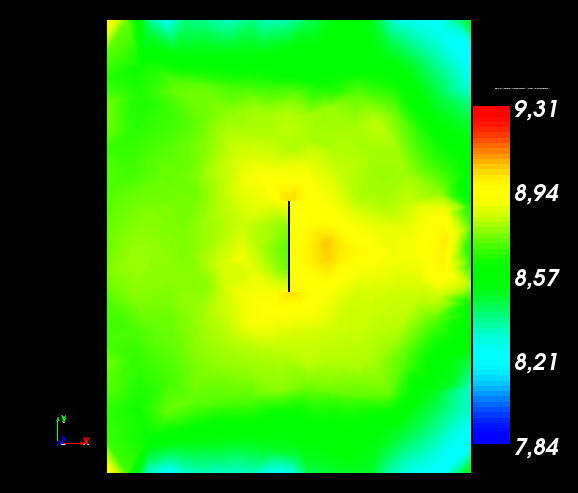 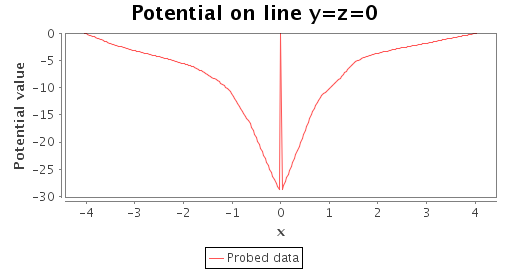 Ion log density map normal Z
Potential map normal Z
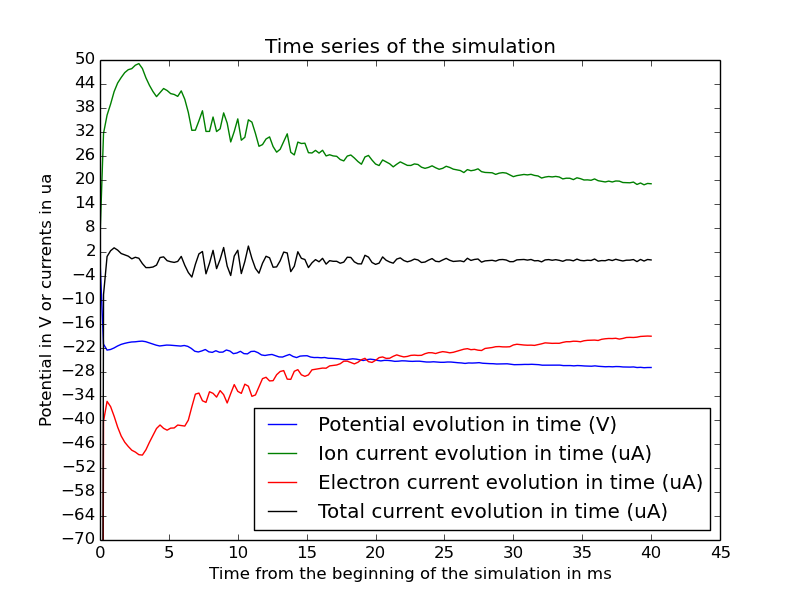 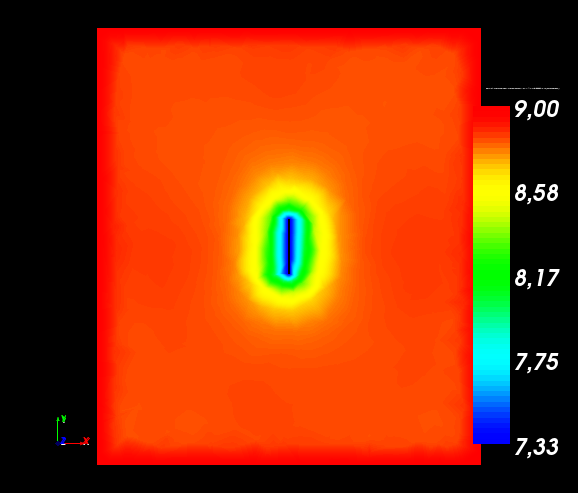 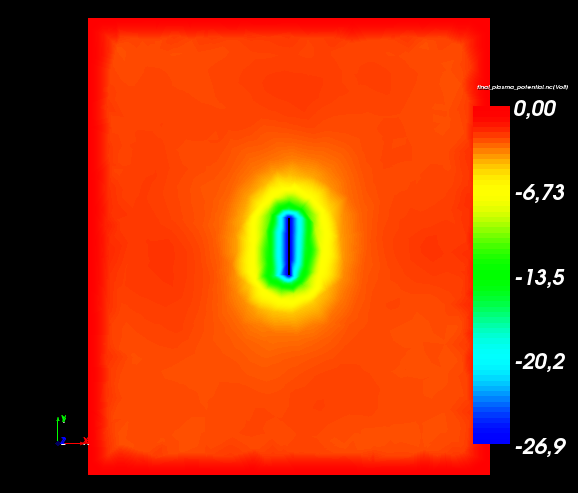 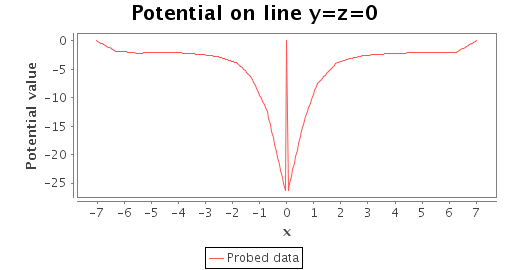 Potential map normal Z
Ion log density map normal Z
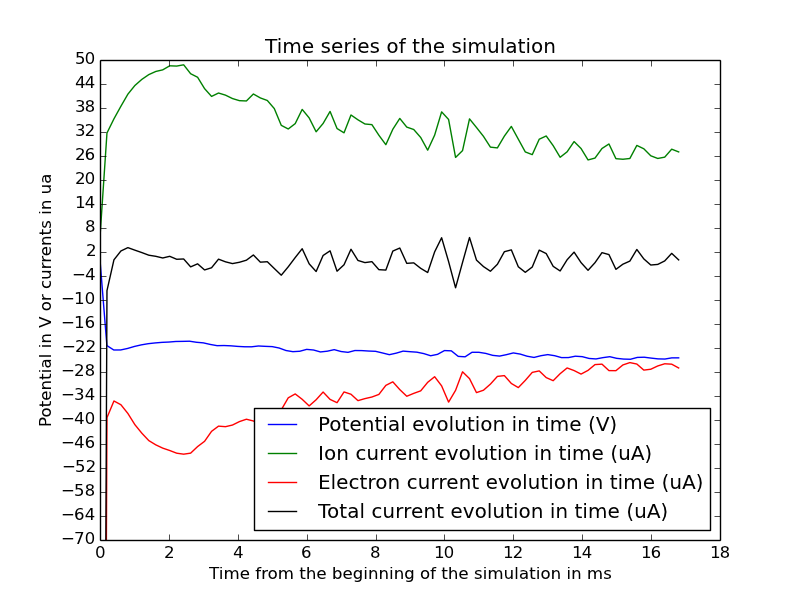 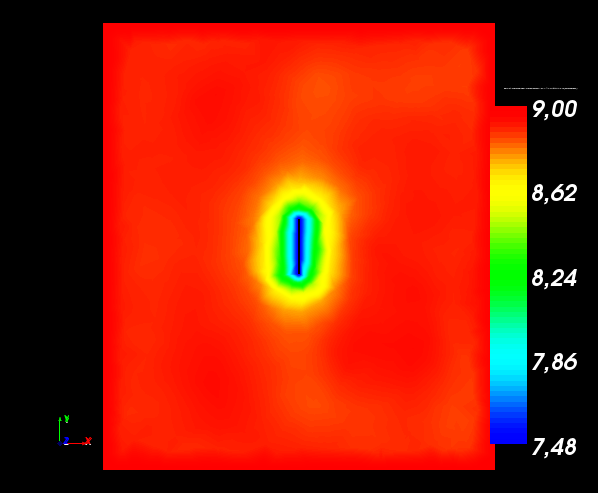 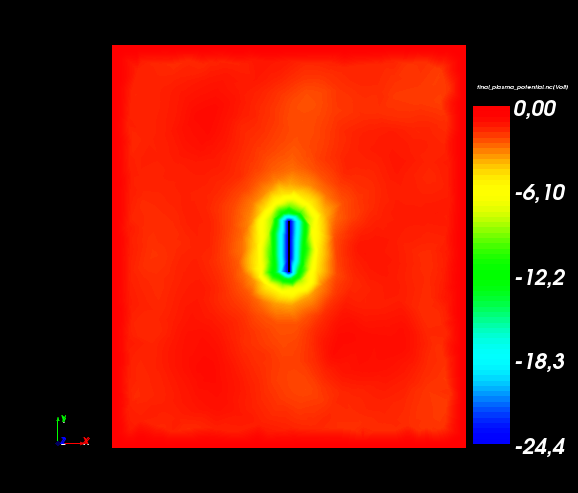 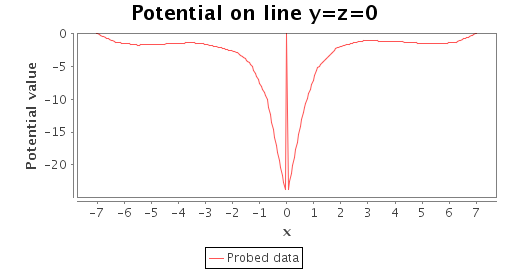 Potential map normal Z
Ion log density map normal Z
Conclusions
Velocity is not the only factor that permits the presence of an asymptote on the sheath for low ion temperatures.
The plane shape does not allow us to get an asymptote for the potential near the external boundary.
We observe a potential floor of ~-4V when external surface is high enough.
We observe an asymptote for ROSETTA sheath but not for simpler geometries : Why ?
Questions
Very cold ions in SPIS : do you observe larger sheaths ? How do you solve this issue ?
Possibility to restart a simulation from a registered intermediate state ?
Huge difference of plasmaDt when using Boltzmann models for electron population. Do you use very low plasmaDt on Boltzmann ?
Precise documentation of the model ? 
→ How PIC particles are generated ? (On time steps ? On nodes?)
→ How electron current is computed at each simulationDt when we use Boltzmann model ? 
→ How global parameters boundary conditions work ?